الإسلام دين الحق
الإسلامُ هو الدِّينُ الحَقُّ
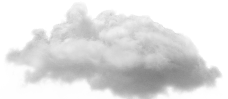 الوحدة2
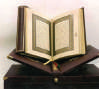 1
دين الإسلامِ الدين الحقّ
الدرس السادس
الإسلامُ هو الدِّينُ الحَقُّ
تجدنا  في جوجل
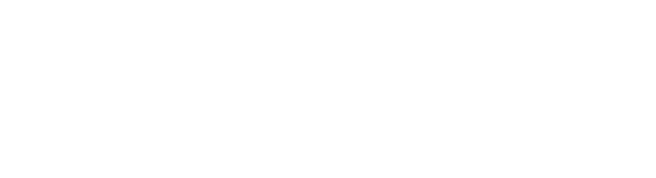 دين الإسلامِ الدين الحقّ
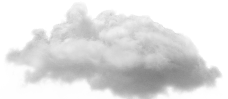 الوحدة2
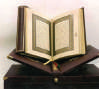 2
أنا مسلمٌ ألتزم بدين الإسلام
الدرس السادس
الإسلامُ هو الدِّينُ الحَقُّ
أحمد الله وأشكره على نعمه عليَّ
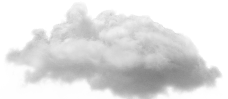 الوحدة2
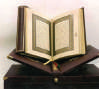 3
قال اللهُ تعالى:
< ومَنْ يَبْتَغِ غَيْرَ الإِسلَامِ دِيْناً فَلَن يُقْبَلَ مِنْهُ وَ هُوَ في الْآَخِرَةِ مِنَ الْخَاسِريْنَ >
الدرس السادس
الإسلامُ هو الدِّينُ الحَقُّ
أُحافِظُ على هذا الدُّعاءِ :
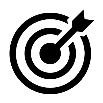 «يا مُقَلِّبَ القلوبِ ثَبِّتْ قلبي على دِينِكَ »
الوحدة
2
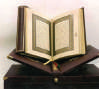 الدرس السادس
الإسلامُ هو الدِّينُ الحَقُّ
الْأَسْئِلَةُ              املأ الفراغات الآتية ؟
الوحدة
2
أ - أدعو اللهَ تعالى أن أتمسكَ بِدِين
الإسلام
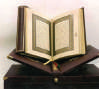 ب - الدليلُ على أنَّ الله لا يَقْبَلُ غيرَ الإسلامِ دِينًا قولُهُ تعالى :
< ومَنْ يَبْتَغِ غَيْرَ الإِسلَامِ دِيْناً فَلَن يُقْبَلَ مِنْهُ وَ هُوَ في الْآَخِرَةِ مِنَ الْخَاسِريْنَ >
الدرس السادس
الإسلامُ هو الدِّينُ الحَقُّ
انتهى الدرس